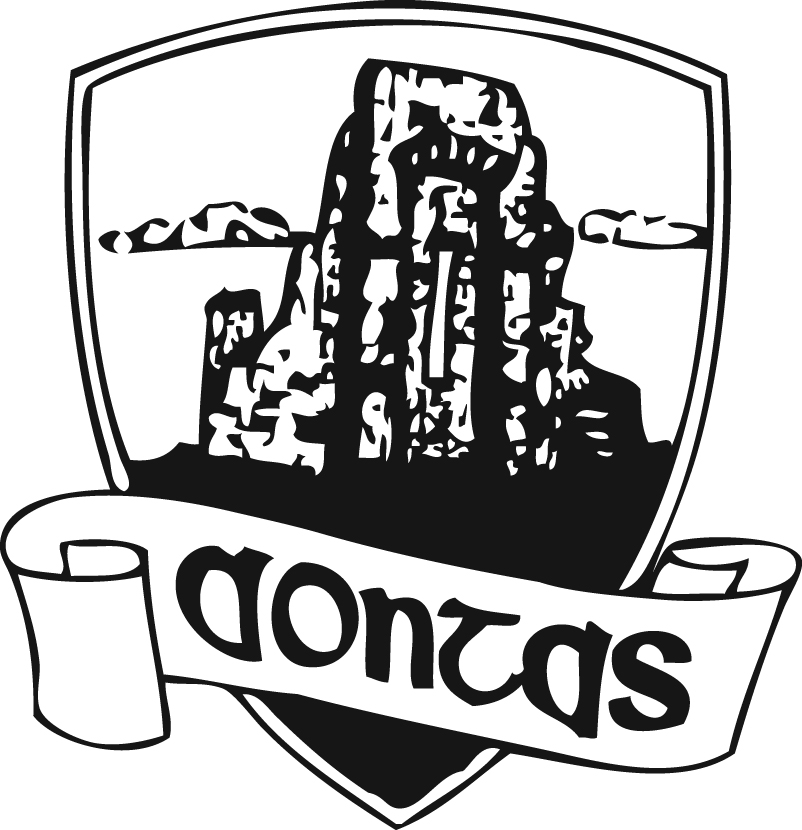 1
5th year Options Information Evening
Monday 10th March 2025
7:00 pm
Ms McKelveyTY Year Head
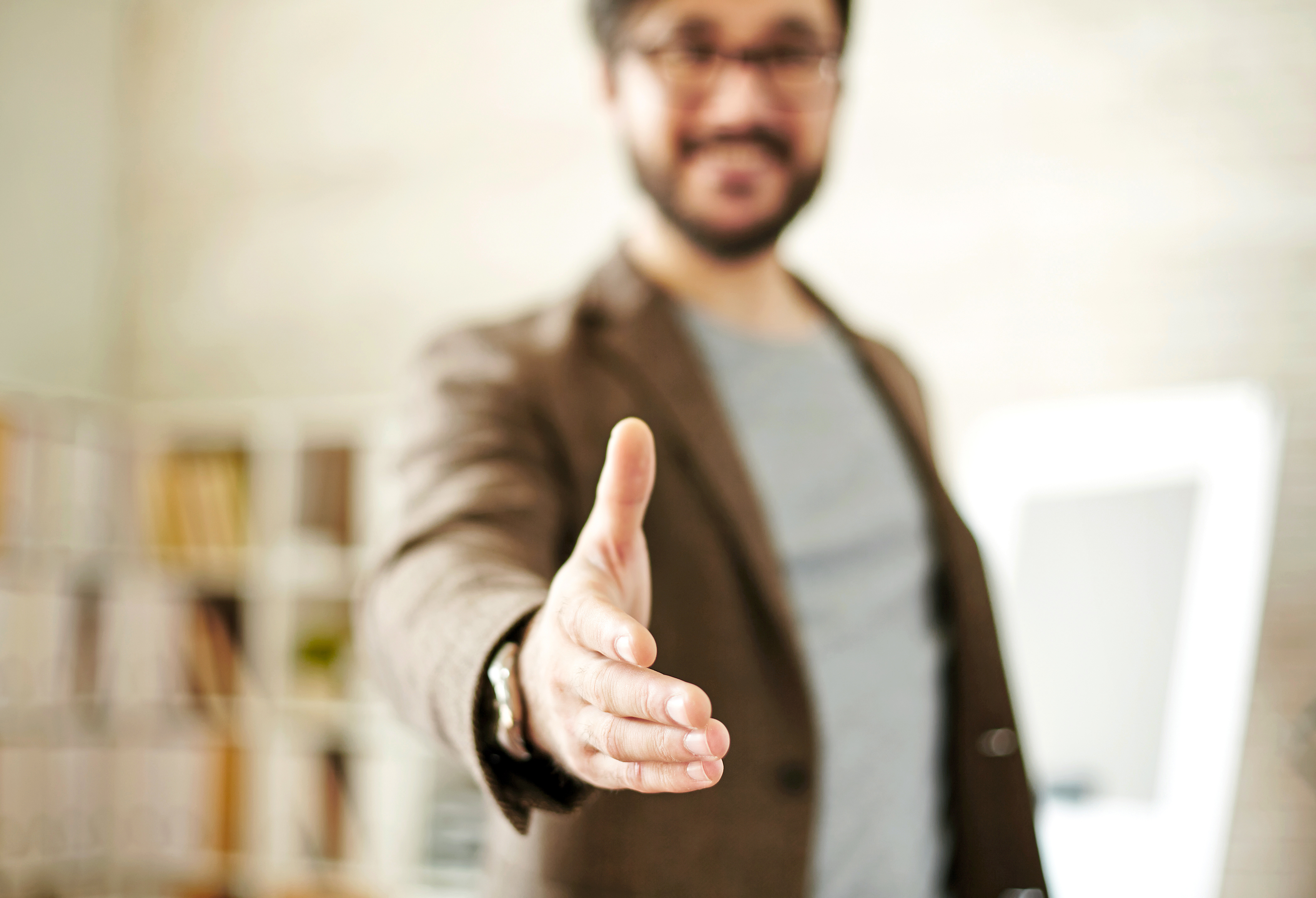 Welcome to tonight’s event
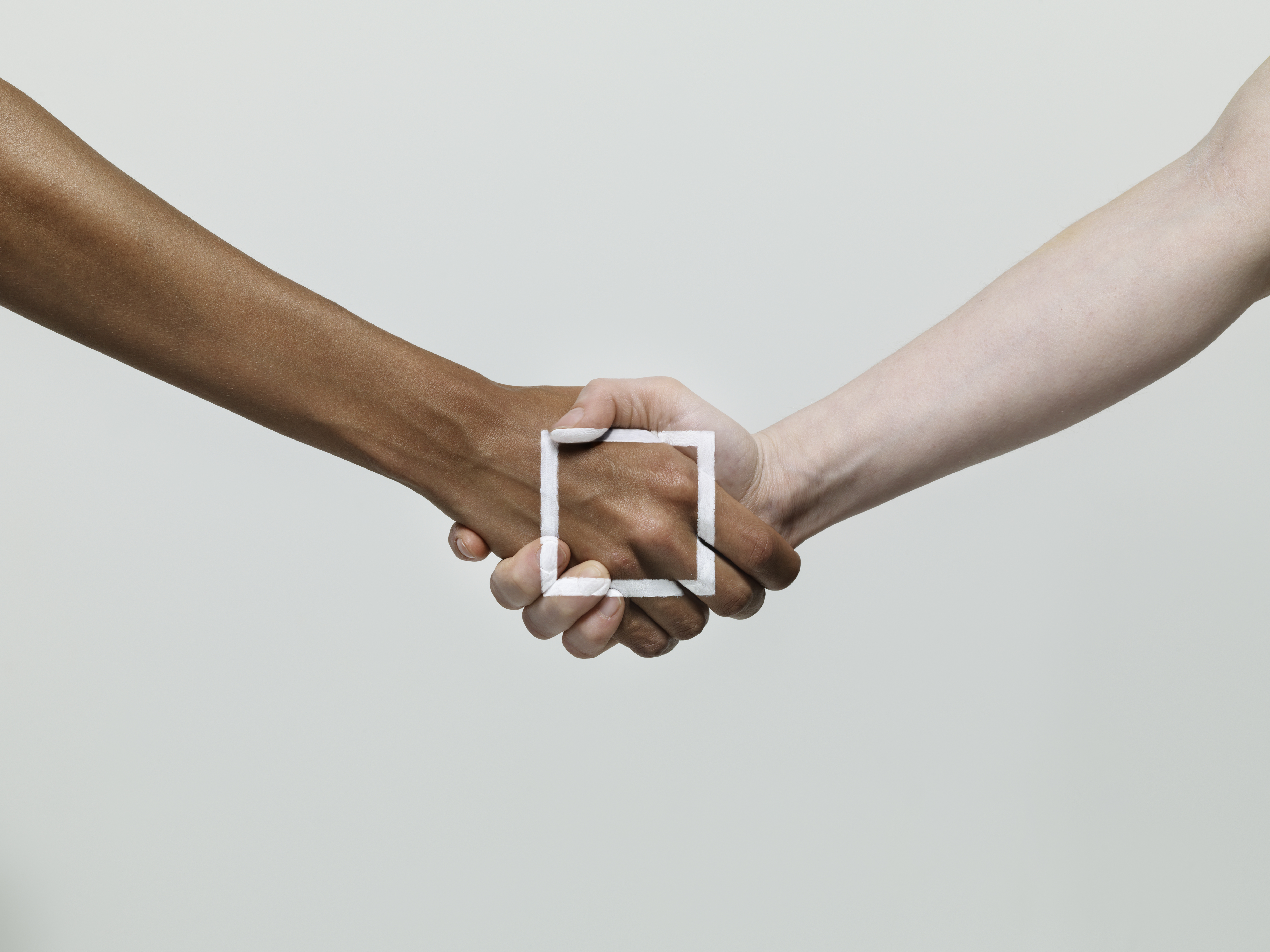 Tonight's speakers:
Reasons to maintain a Modern Foreign Language into LC
Improve your awareness and understanding of other cultures, people and their traditions.
Helps you to access a wide range of higher education courses and career opportunities – competing for jobs with students from other countries where fluency in multiple languages is common
Cognitive benefits such as improved memory, problem solving and analytical skills
Offers you the chance of doing Erasmus or spending a year abroad in France/Germany in college 
Develop lifelong learning skills –  tolerance, adaptability, resourcefulness and better communication
Gain a greater understanding of the grammar and structure of your own native language  - increase your chances of having an interest in learning a second/third language
TY Activities
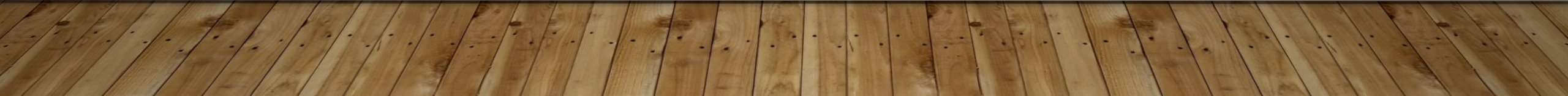 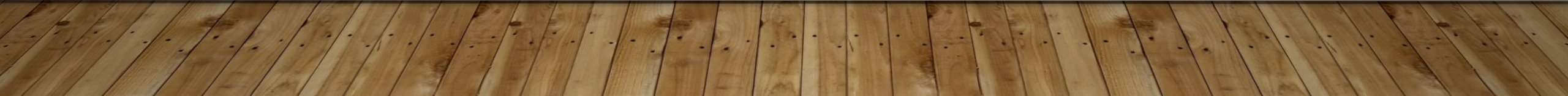 Eileen O’GaraGuidance Counsellor
Importance of subject choice in Transition Year
Factors to consider when choosing subjects
How students are supported to make their choices.
Careers Portal
Pathways for students after school
Entry requirements in Higher/Further Education
Focus on LC subjects & course requirements
Where to seek advice
Agenda
Importance Of Subject Choice in Transition Year
Factors to Consider when Choosing Subjects
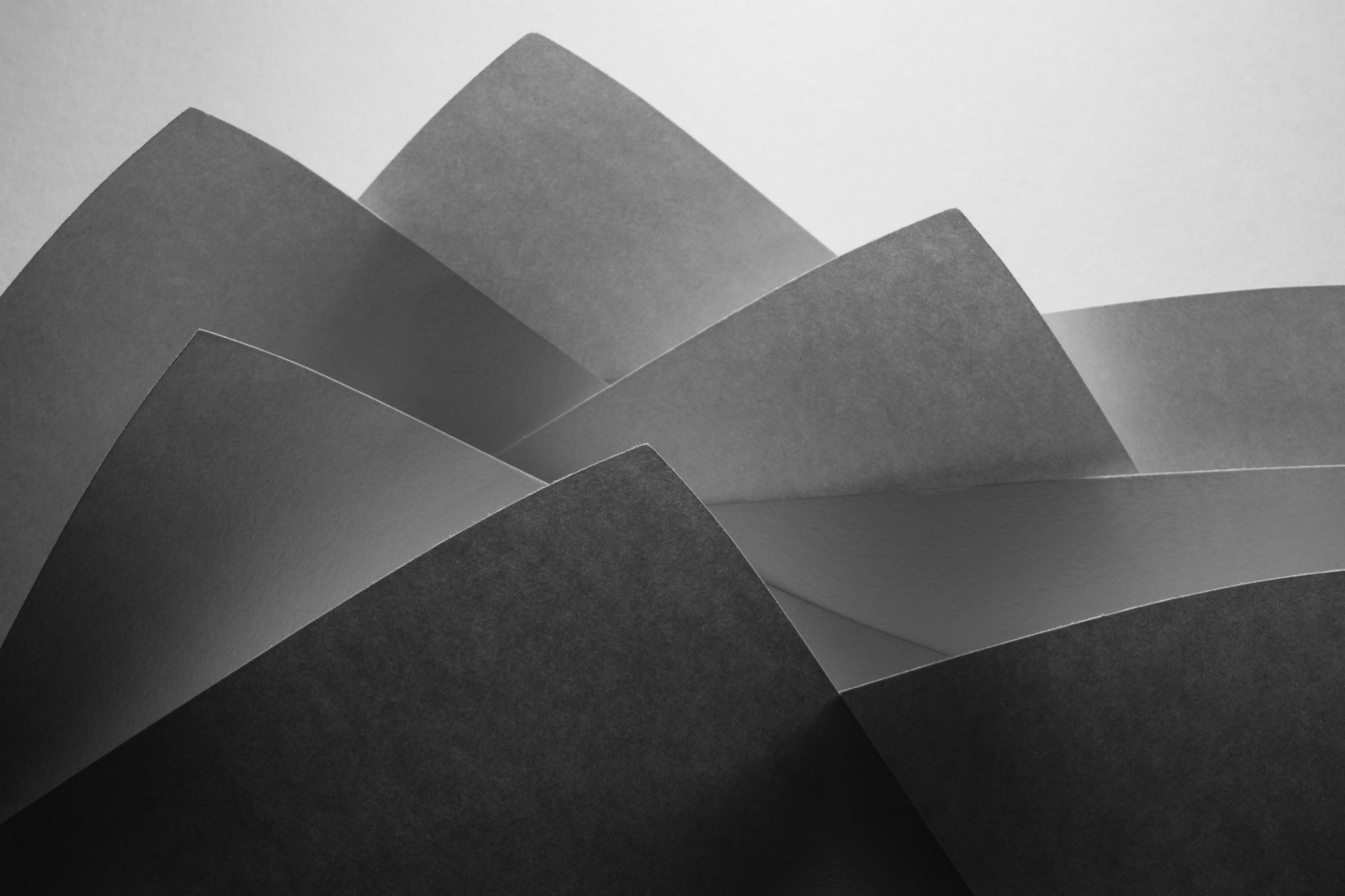 How students are supported to make their choices
Careers Portal –REACH Programme
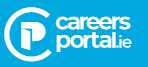 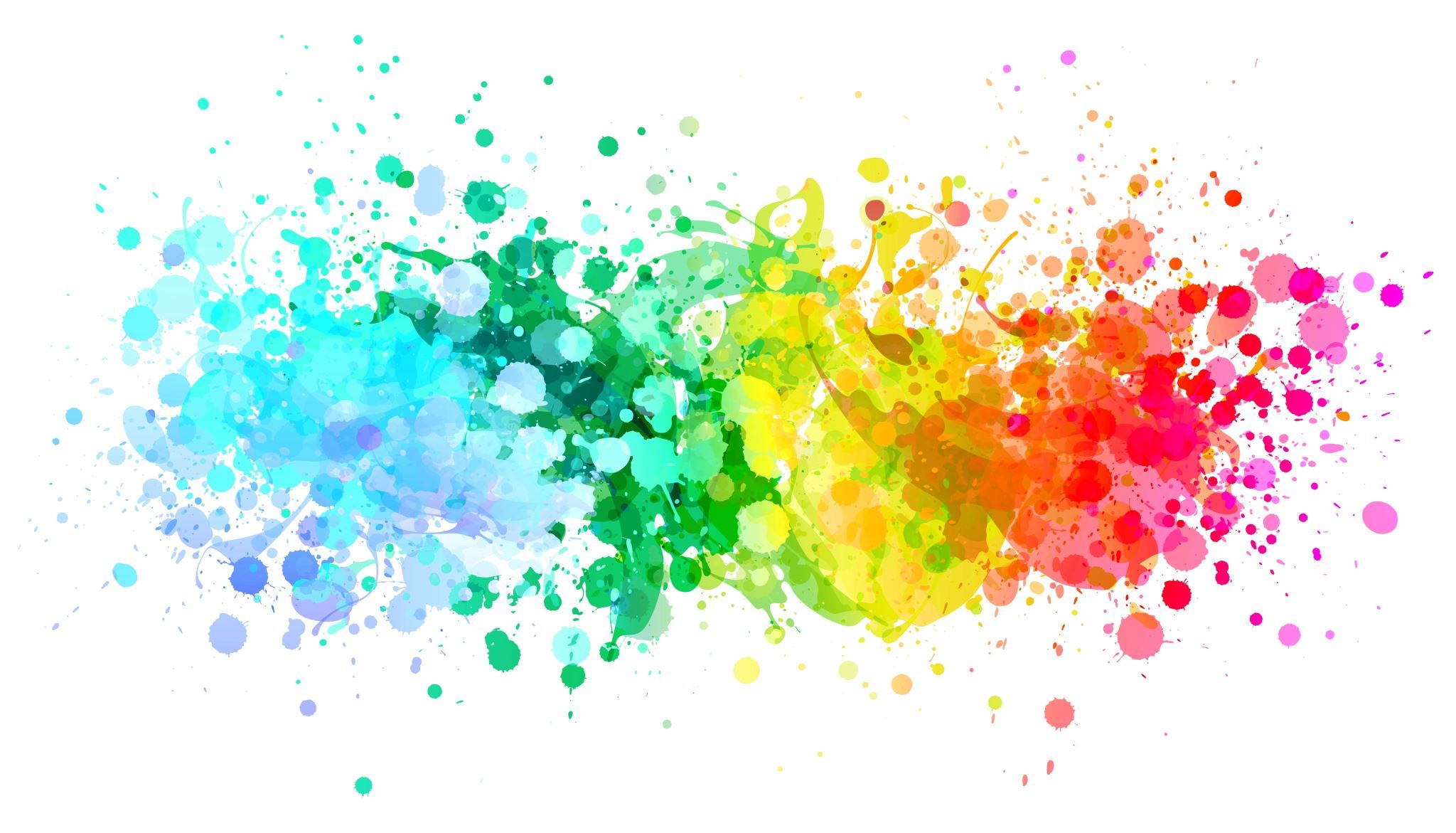 Access to self-assessment tools & subject choice information
www.careersportal.ie
REACH Account – www.careersportal.ie
Guidance Class – Students have completed interest tests that indicate subject/career areas students may be interested in.
There is a subject choice section in the REACH account where every subject available at Leaving Certificate is described under the following headings;
Summary of Subject
Grades Awarded in 2024
Course Overview
Course Content
Exam Structure
Career Possibilities
Third Level Requirements
Every student in Transition Year has a REACH account.
Career Explorer also available.
Students will use CareersPortal throughout senior cycle.
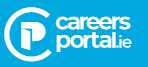 Pathways Available After School
Higher Education
Further Education
Apprenticeships
Traineeships
Defence Forces
Direct to Employment
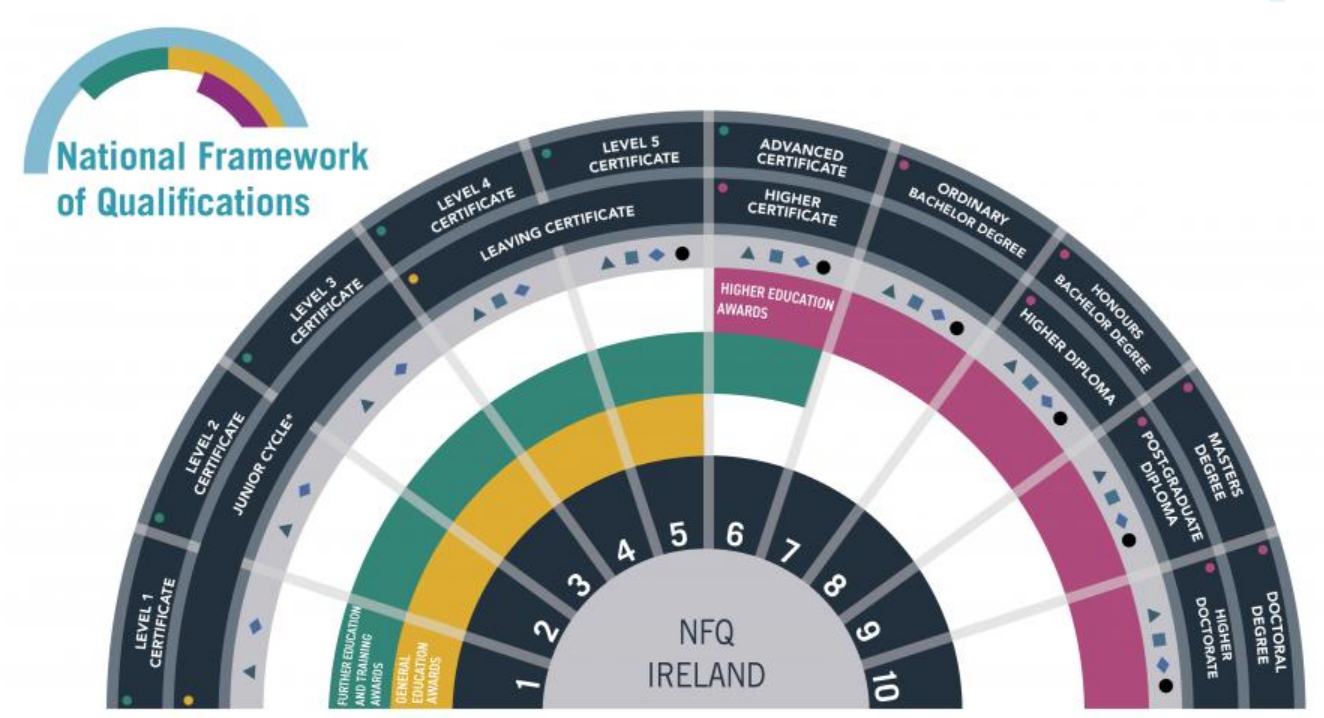 15
Higher EducationMinimum Entry Requirements – Level 8 (Generally)
Higher EducationMinimum Entry Requirements – Level 8 (Generally)
Higher EducationMinimum Entry Requirements – Level 6/7
Entry to Higher Education
CAO Points System
Further Education - Minimum Entry Requirements –Level 5/6  - No CAO Points Required
Required subjects
Useful subjects
Focus on Leaving Cert Subjects & Course Requirements
CORE SUBJECT- IRISH
CORE SUBJECT- ENGLISH
CORE SUBJECT-MATHEMATICS
Bonus Points in Maths
Third Language as Option Subject
Summary of Language Requirements in UCD & Maynooth University 2024/25
See links below with more detailed information on language requirements for courses
https://www.ucd.ie/registry/t4media/LC_Summary_ER_2025.pdf

https://www.maynoothuniversity.ie/sites/default/files/assets/document/FINAL%20Minimum%20Requirements%20Booklet%202024-2025%2021.10.24.pdf

Link about importance of studying  languages
https://languagesconnect.ie/at-third-level/
Most students will continue to student either French or German
Some students will also take a non -curricular language (Polish, Russian, Romanian, etc.) Languages at Senior Cycle | Languages Connect
If you are thinking of dropping French/German, be sure to do your research carefully so you do not restrict your choices of college course or future careers.
Be sure you list your options based on the level of importance of getting each subject.
Moving Modern Foreign Languages (MFL) from core to options
Note: this is NOT how your option lines will be!
Current 5th Year Option Lines 2024
Your 5th Year Option Lines for 2025-27
Examples of Courses that Require a Science Subject
Examples of Subject/Grade Requirements for Courses
Examples of Useful Subjects for Careers – List is not in any way exhaustive (includes subjects available in LCC)Careers portal have career links for each subject
33
Key Point to Remember
Conclusion
Where To Seek Advice
Resources/ Questions
Kevin McGowanDeputy Principal
As parents of next year’s 5th year students, you are requested to choose subject options via your parental VSware account which all parents have access to – students cannot do this. 
In  order to complete this option process, you will need to visit our VSware website which is www.lucancc.vsware.ie (VSware is best accessed through Google Chrome). 
A link will be sent to you on the SCHOOL APP when options are open for completion.
Start off by entering your username and password and click 'sign in'. 
If you have forgotten your parental VSware password, please click 'Create/Reset Password' at the bottom of the VSware login page and follow the steps. 
The school cannot issue passwords (GDPR)
If you are having any difficulties accessing your VSware account please contact admin@lucancc.ie
AccessingVSware as a parent (not as a student)
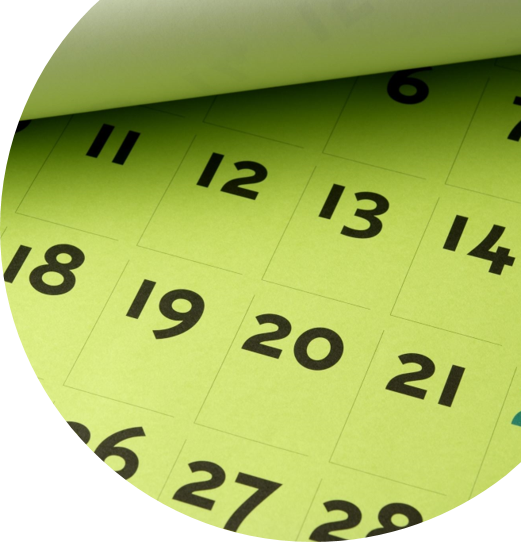 Entering options using VSware
You must proceed to enter each subject in order of preference using the drop-down menu (1 – 7 in order of preference). 
There is a video available at https://vsware.wistia.com/medias/kr62eqh02z that will show you exactly how it is done. 
Options entry on VSware  – instructions to follow in the next few weeks.
You can revisit and change options at any time during the window.
Students will be assigned classes based on available space if the online process is not completed (or incomplete).
Screenshot of VSware Options – must enter top 7 subjects
Choose 7 subjects 1-7 in order of preference.

Top priority must be placed at No. 1
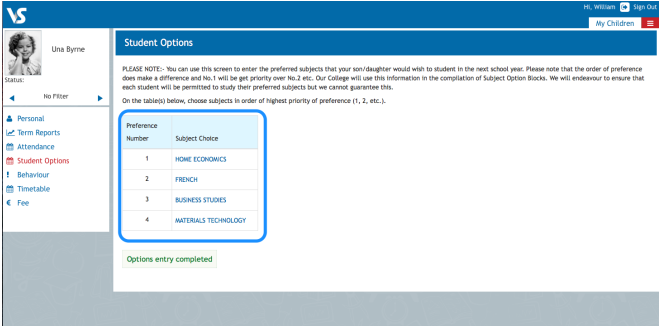 41
Core Subjects (all students study)
Gaeilge/Irish (for examination unless DES exempted)
English 
Maths

Plus:
Non-exam Religious Education including RSE
Non-exam Physical Education
SPHE 

You must then choose 4 option subjects
Core 5th Year Subjects:
42
Geography​
German
History​
Home Economics​
Music​
Physics​
Physical Education (LCPE)​
Politics & Society​
Religion​
Technology​
Accounting​
Applied Maths
Art​
Biology​
Business​
Chemistry​
Computer Science​
Construction Studies​
DCG​
Engineering​
French
Option Subjects21 Subject Options

Select 7

Students will be offered 4 option subjects
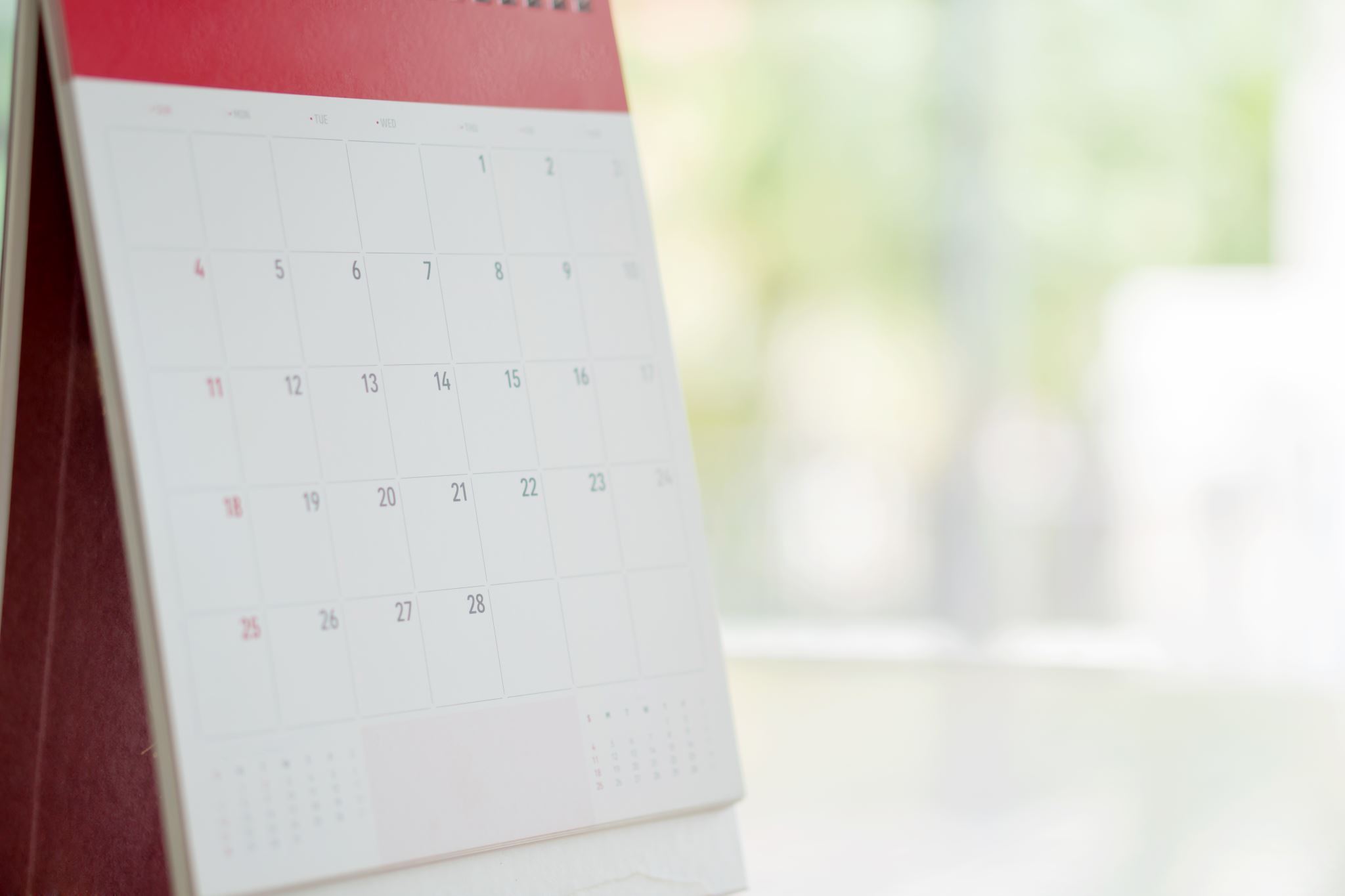 Important points aboutoptions
Every effort is made to allocate students subjects based on their preferences
Due to resource issues (size of classes, staff, specialist classrooms and scheduling clashes) it is not possible to give everyone their 1, 2, 3,4.
In general, 90% students will get No.1, 75% No.2 and approximately 66% No.3
Therefore student's 5th, 6th, 7th and choices are crucially important
Important that you reflect before deciding your preference on student interest and aptitude, possible career options 
Don't worry! Process for addressing option issues upon start-up in August 2025 – any subject option change must be made before the end of September and are contingent on available spaces
44
Additional option subject
The LCVP is a Leaving Certificate with a focus on enterprise and preparation for working life. This two-year programme combines the academic strengths of the Leaving Certificate with a dynamic focus on self-directed learning, enterprise, work and the community
Currently may run inside or outside the timetable. It will depend on the demand for the subject.
We will seek expressions of interest at a later date.
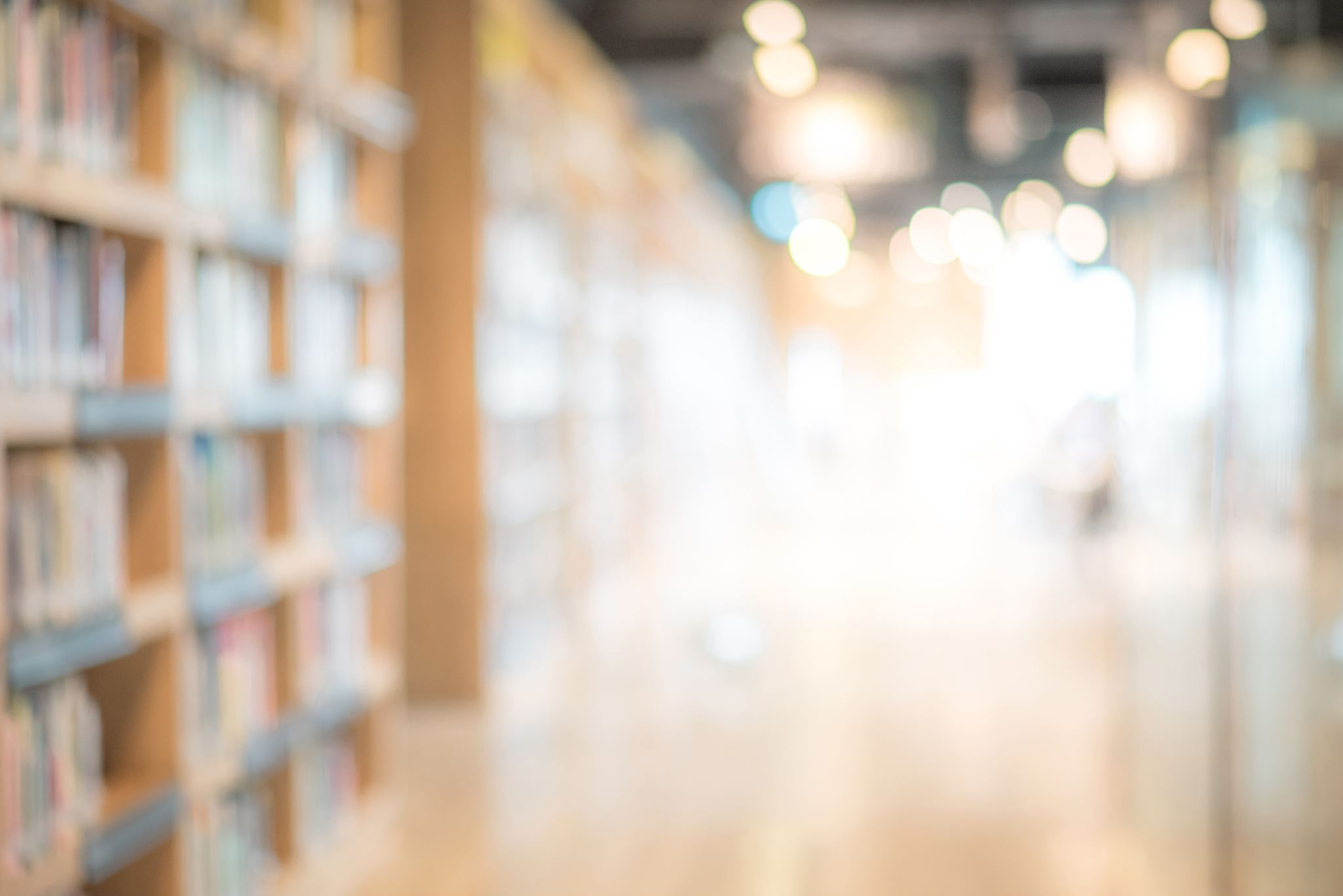 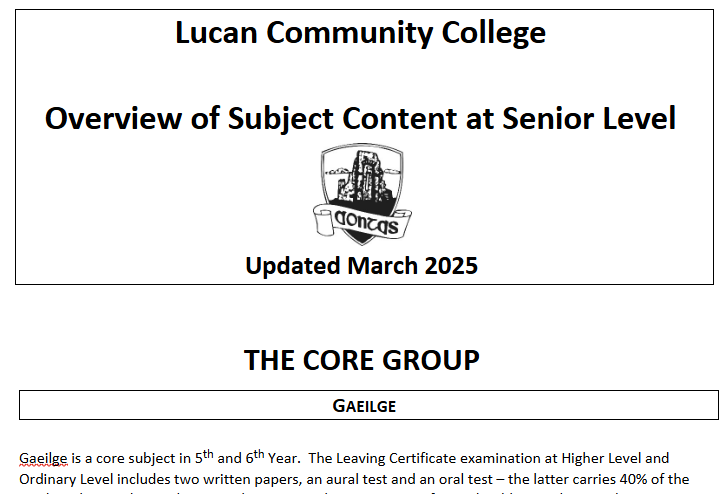 Information Booklet
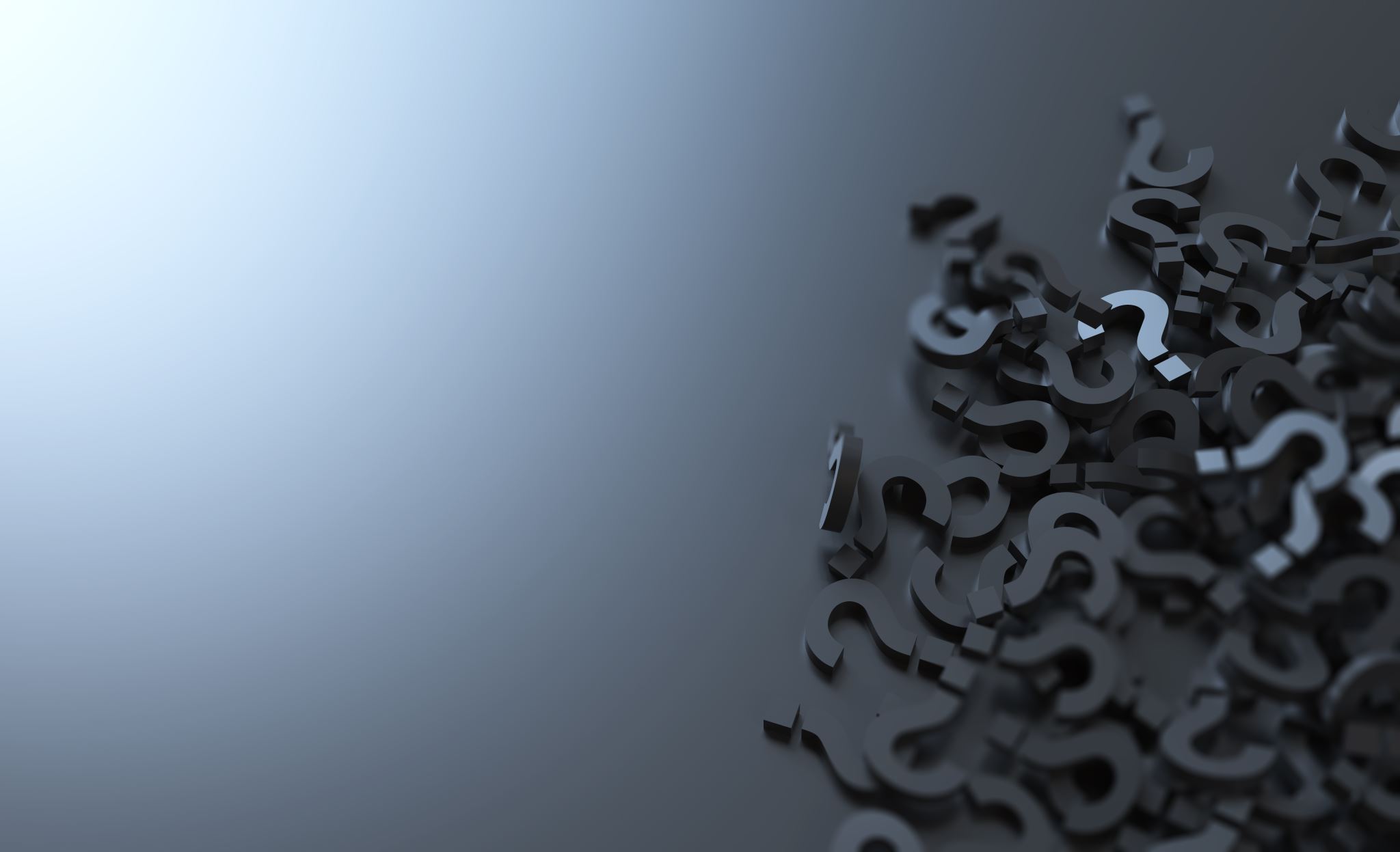 Questions & Answers
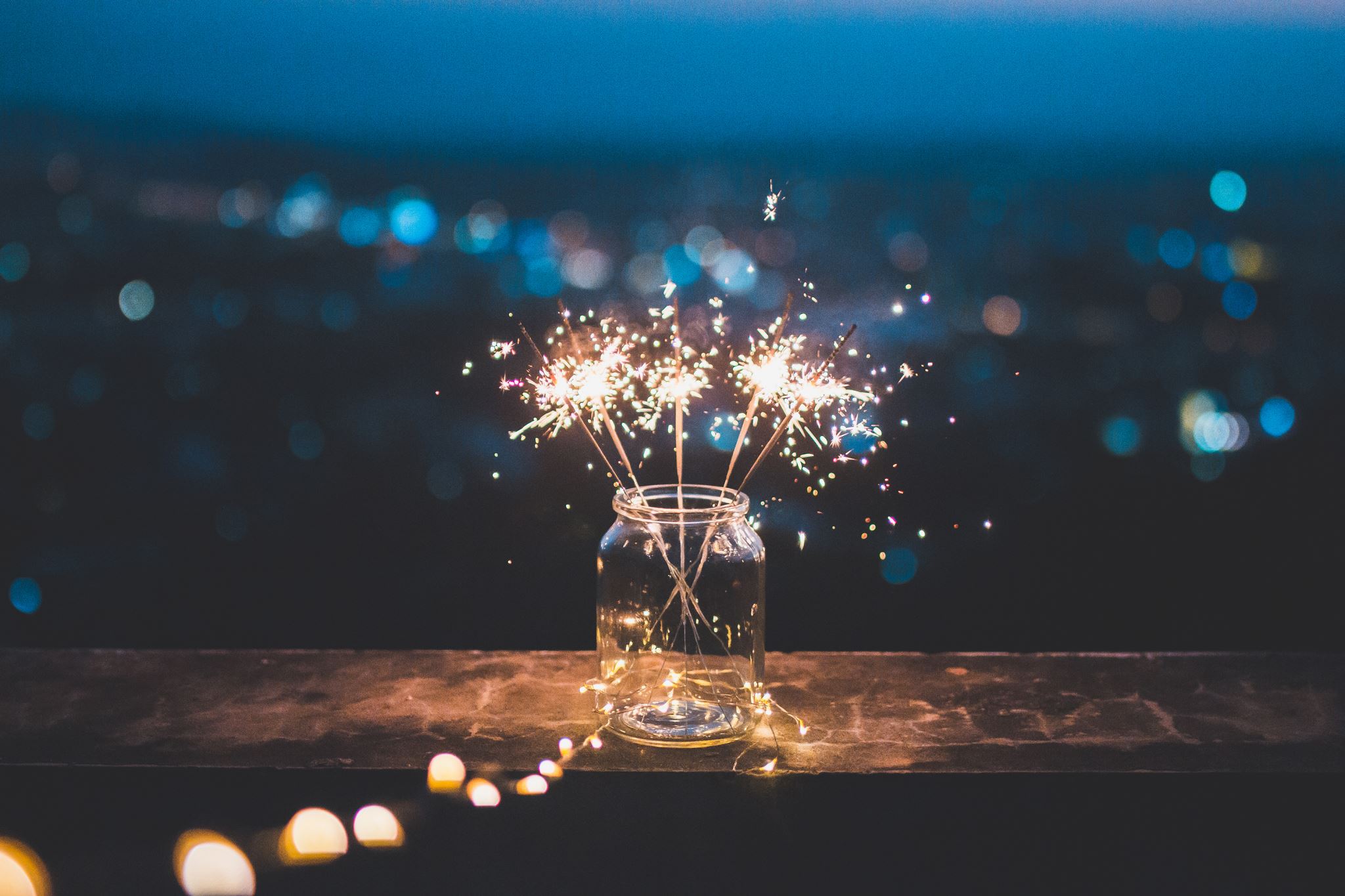 Thank you for attending tonight.